Kip
Bankivahoen




Tropische regenwouden van Zuidoost Azië 

4000 jaar geleden zijn kippen gedomesticeerd
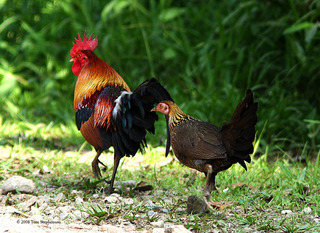 Algemene beschrijving
Herbivoor: zaadeters
Naam vrouwelijk dier: hen 
Naam mannelijk dier: haan
Gecastreerde haan: kapoen
Naam jong: kuiken
Fokrijp: haan 1 jaar / hen 5 maanden
Broedtijd: 3 weken
Jongen zijn nestvlieders
Voedsel
Legkorrel                        Gebroken maïs
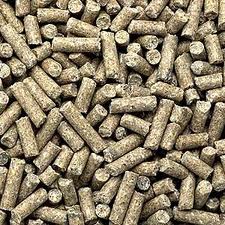 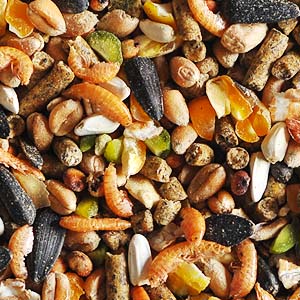 Drink en voerbak
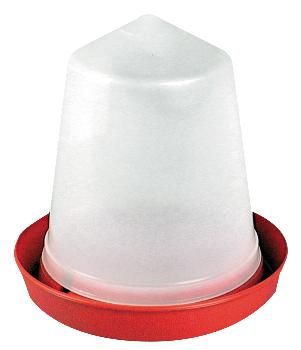 Groente & fruit
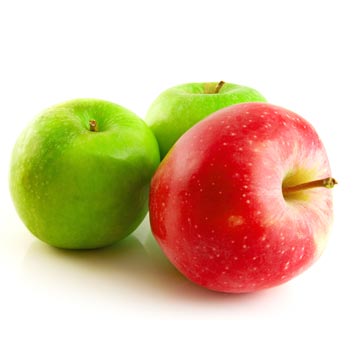 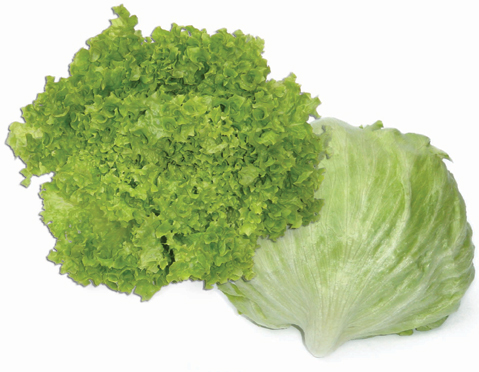 Huisvesting
Tochtvrij en waterdicht nachtverblijf
Afgesloten van roofdieren: steenmarter, bunzing, wezel, hermelijn, vossen, honden, katten en roofvogels
Zitstokken
Legnesten
Houtkrul als bodemmateriaal
Drink en voerbak
Voorkeur voor buitenren
Huisvesting
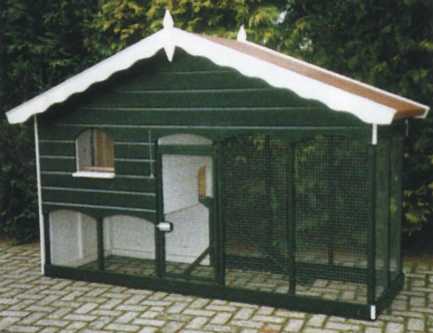 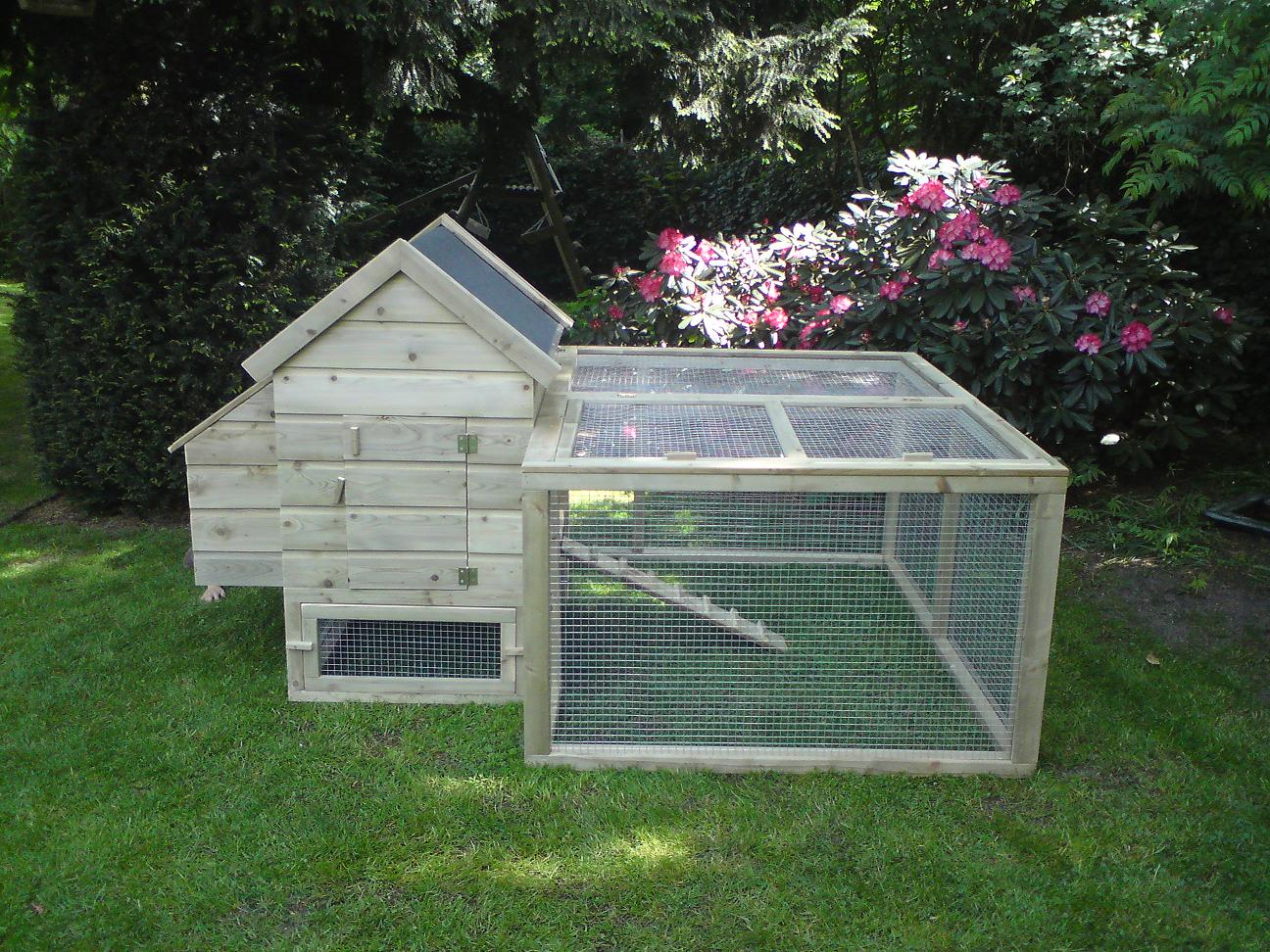 Zitstokken
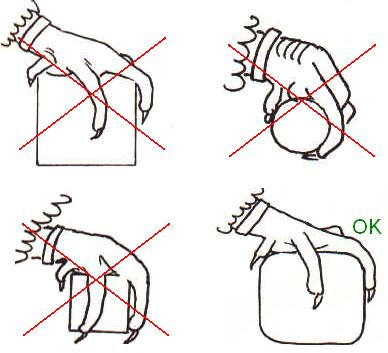 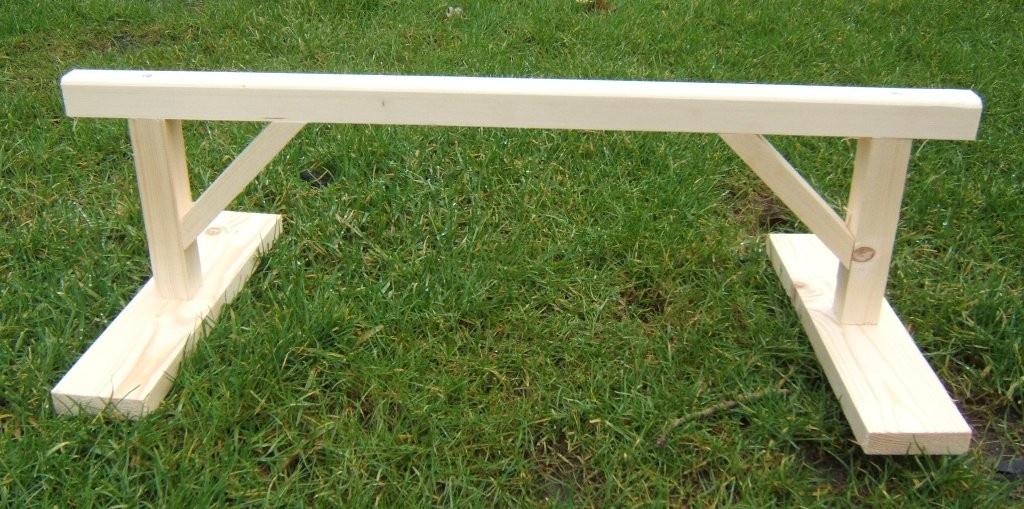 Legnesten
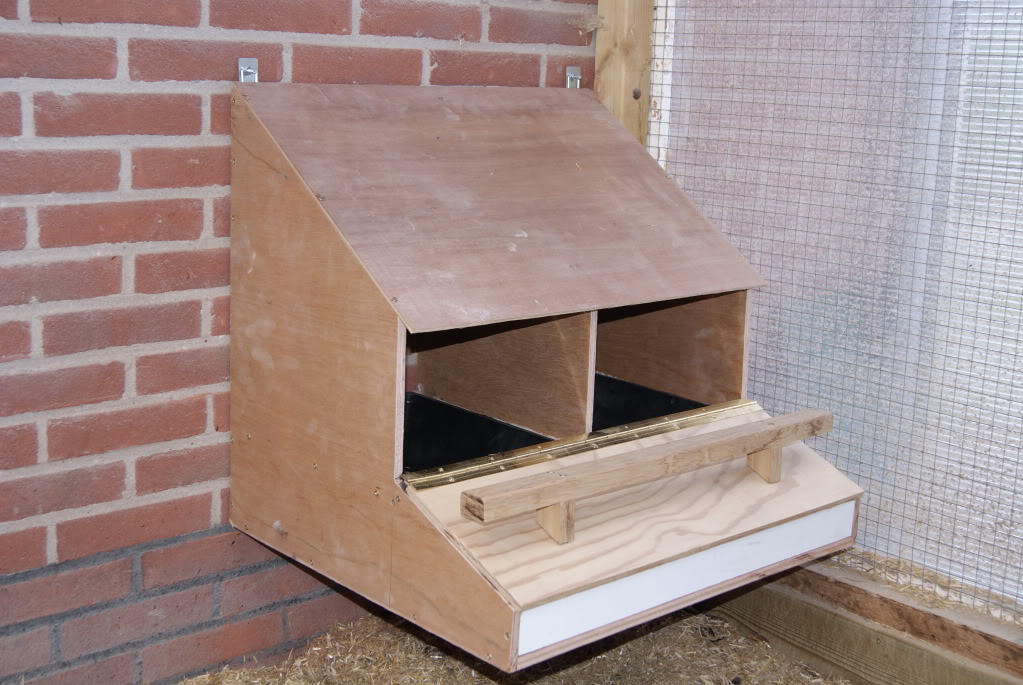 Gebruiksdoel
Hobby/sier 

Fok 

Eierproductie

Vleesproductie
Gebruiksdoel?
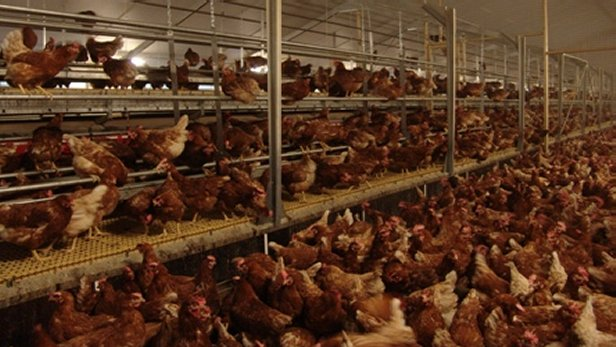 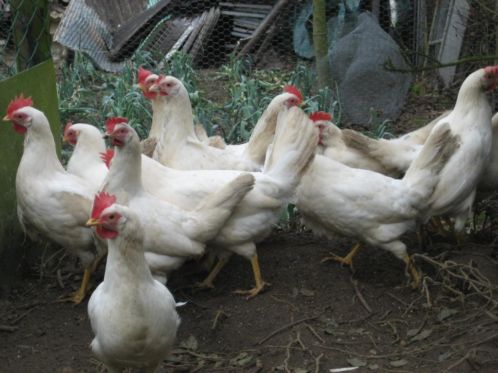 Gebruiksdoel?
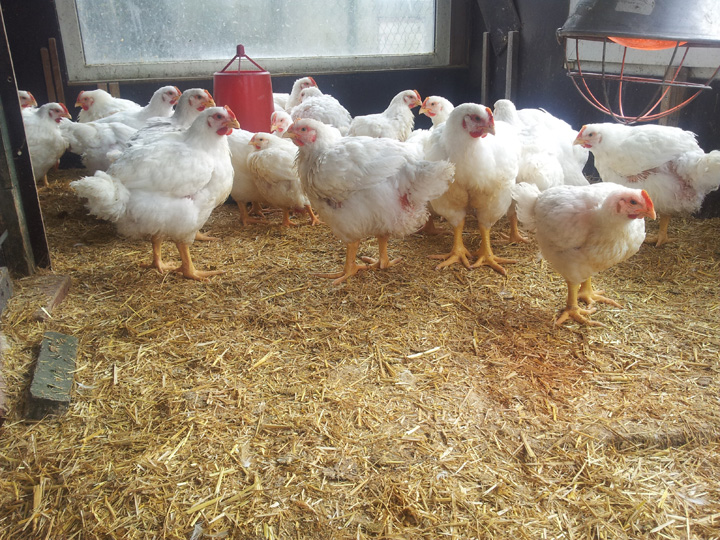 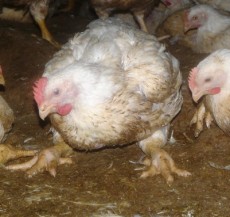 Gebruiksdoel?
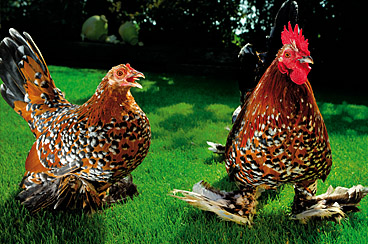 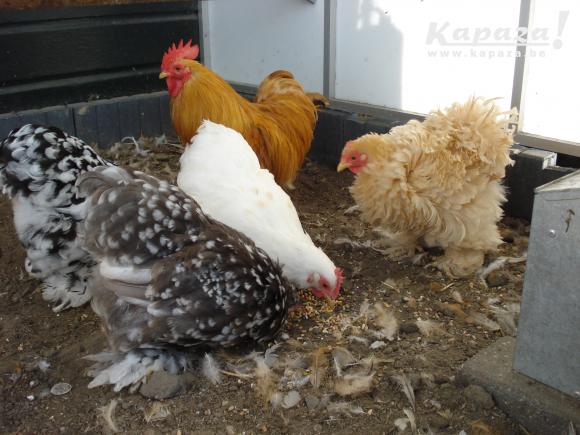 Gebruiksdoel?
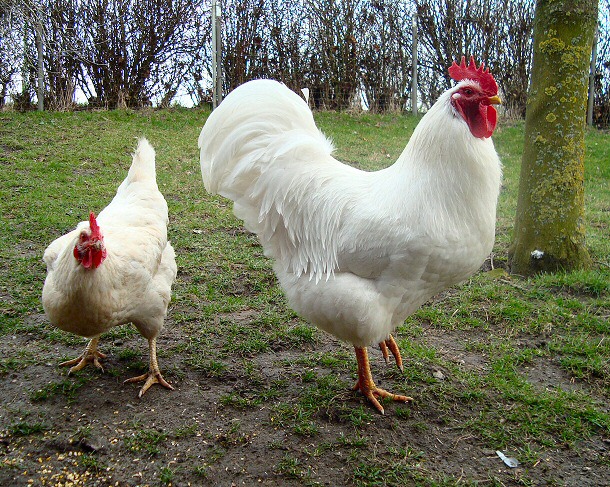 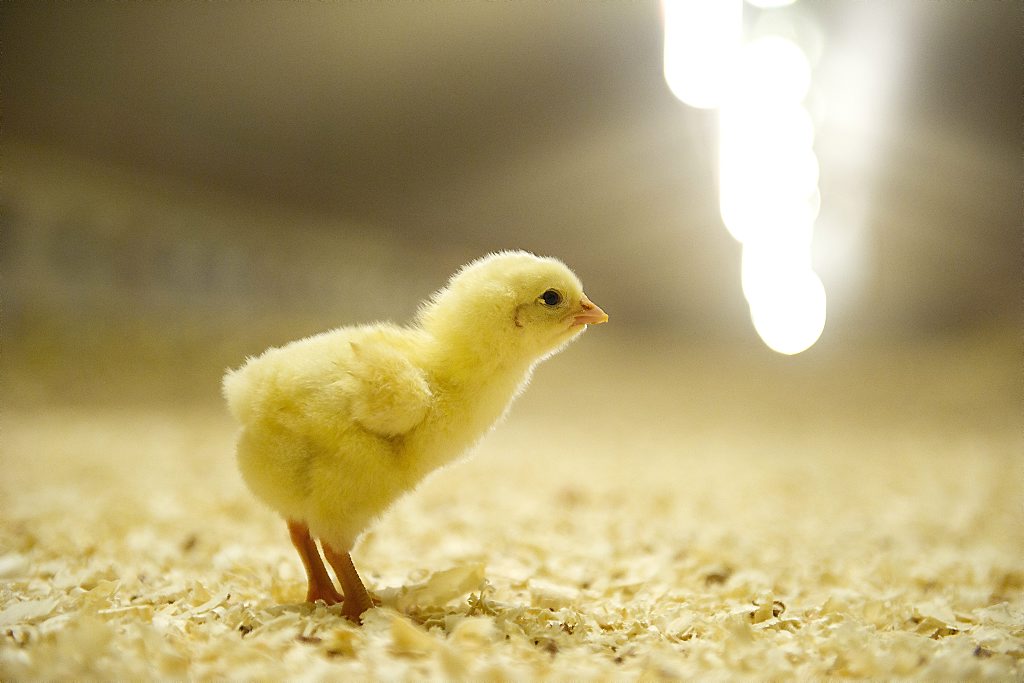 Plofkip versus biologische vleeskip
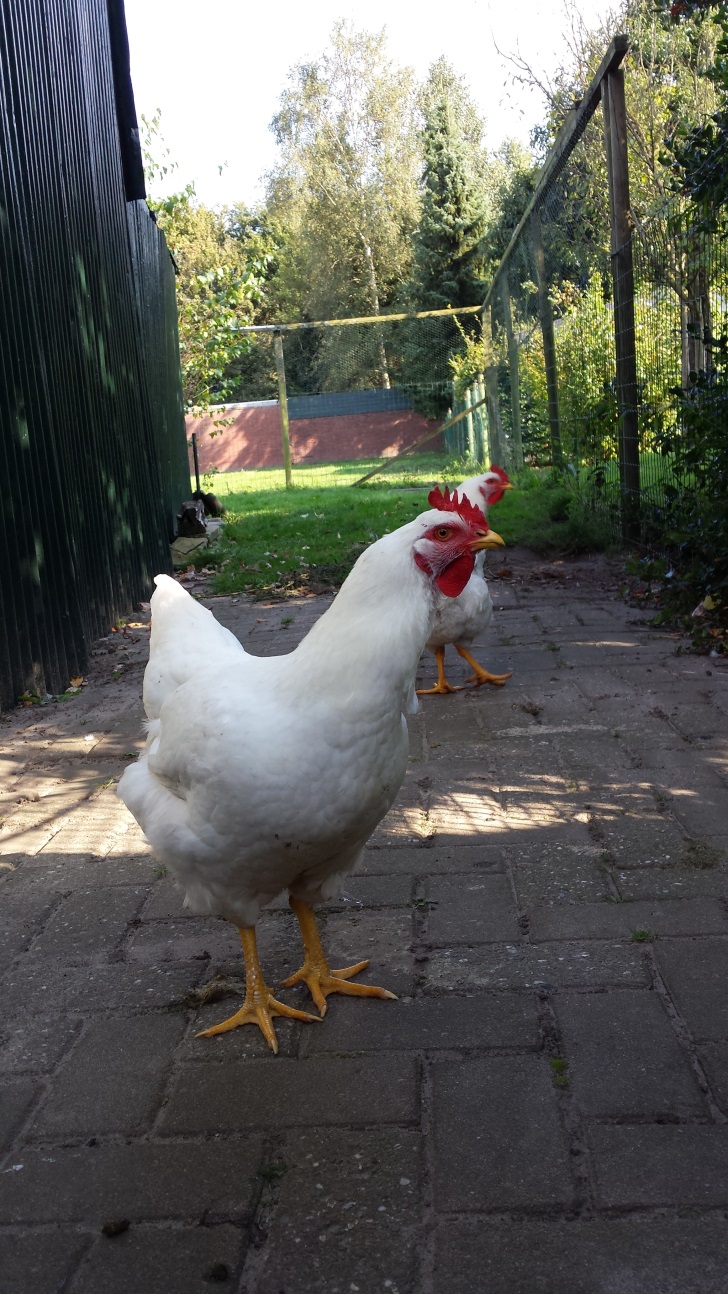 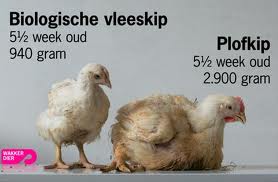 Onderdelen van de kop
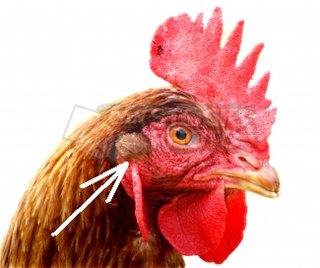 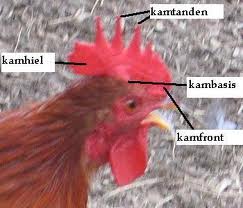 Kopversierselen
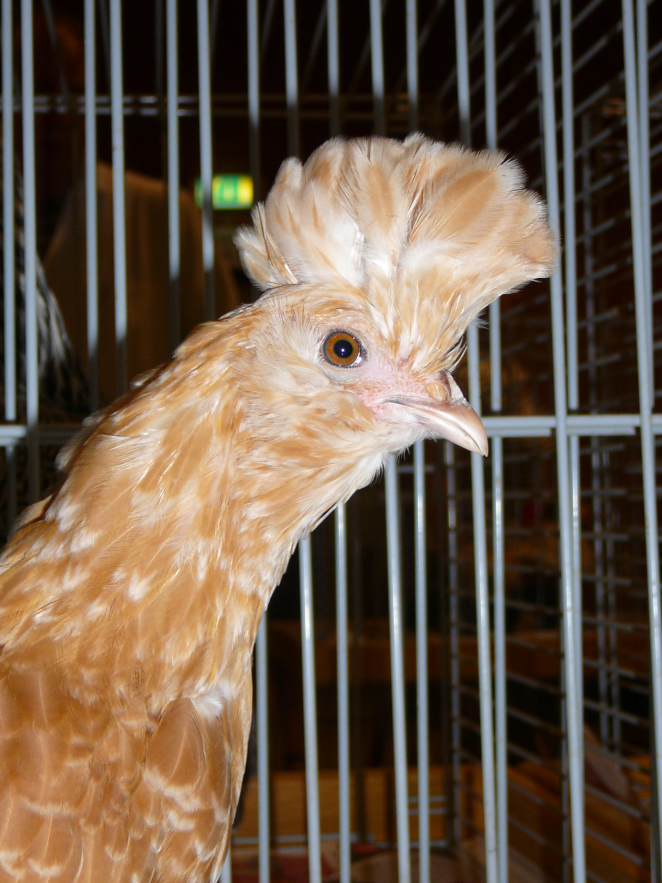 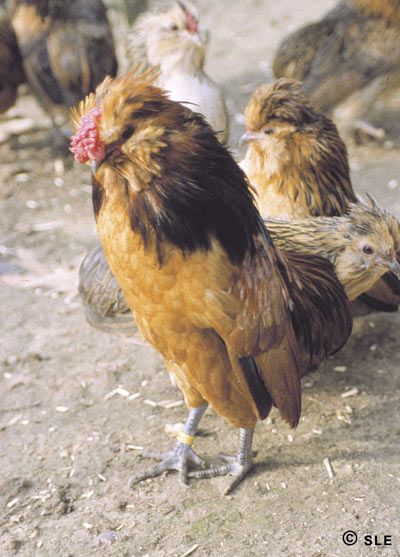 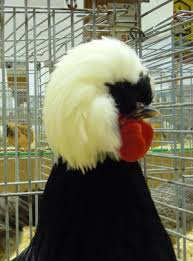 Kleur oorlellen
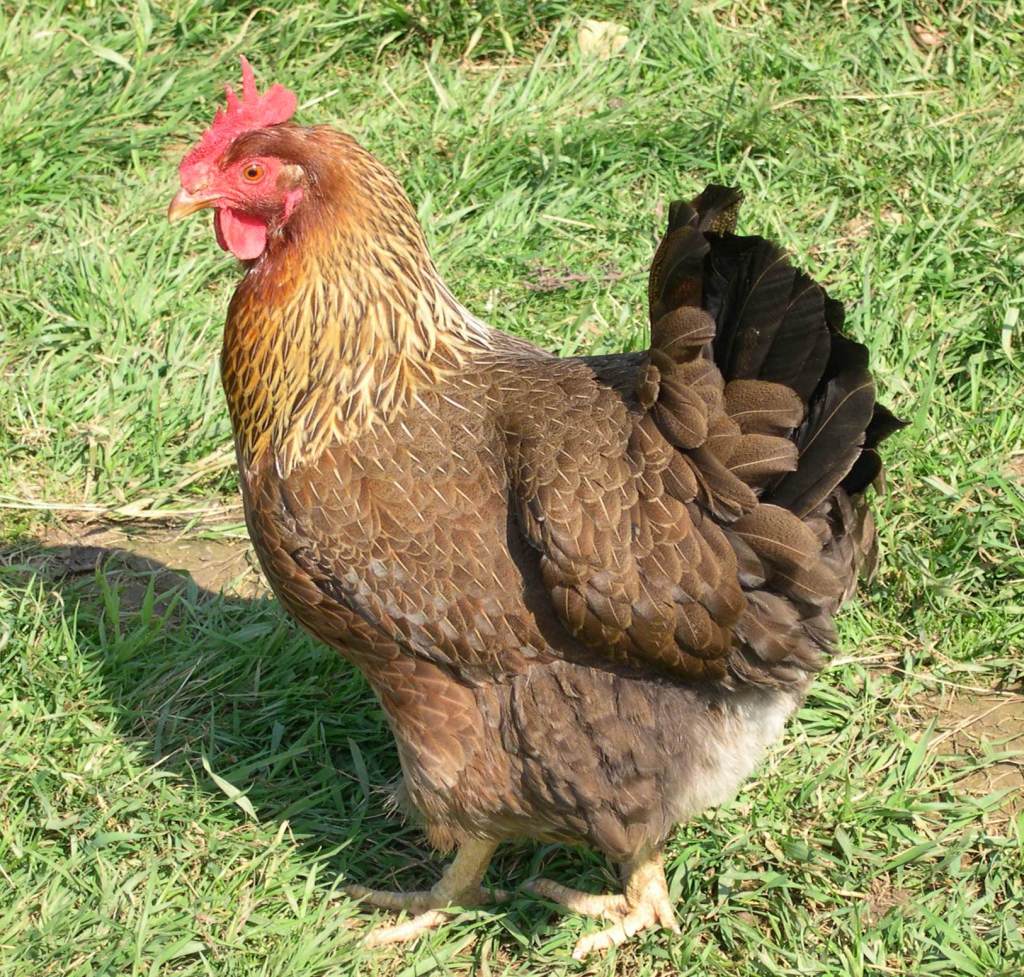 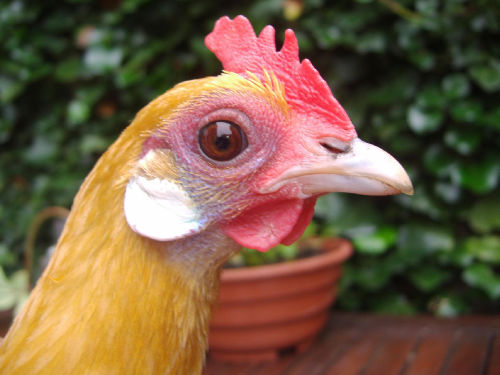 Rozekam
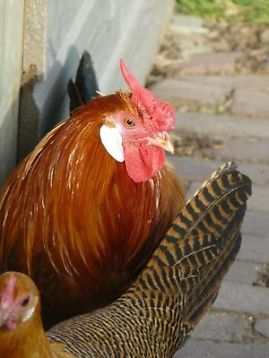 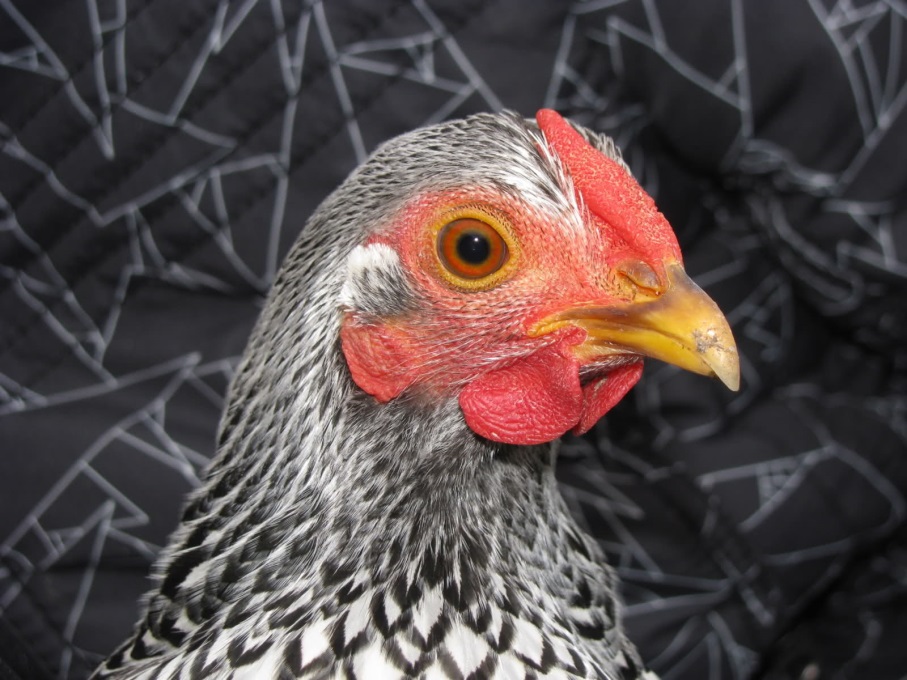 Tweehoornige kam of V vormige kam
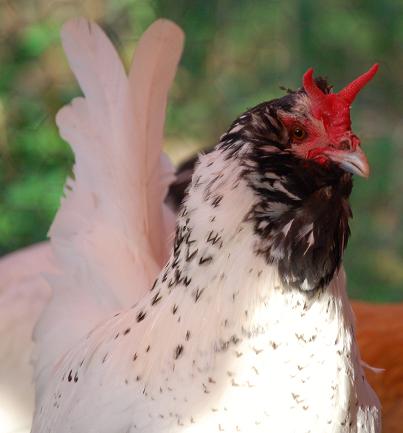 Enkele kam
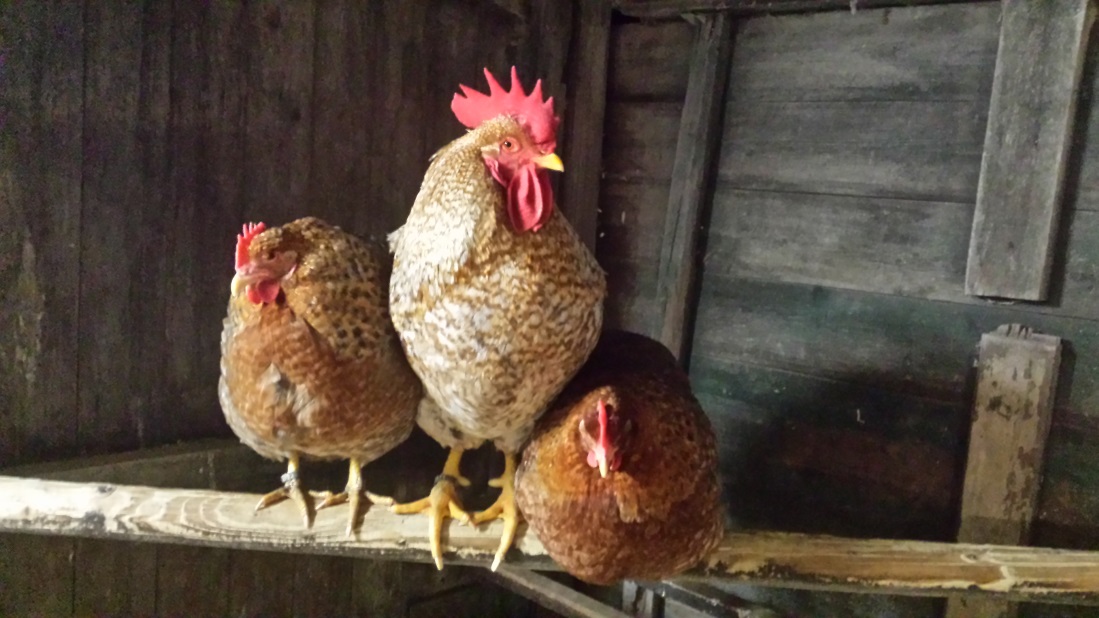 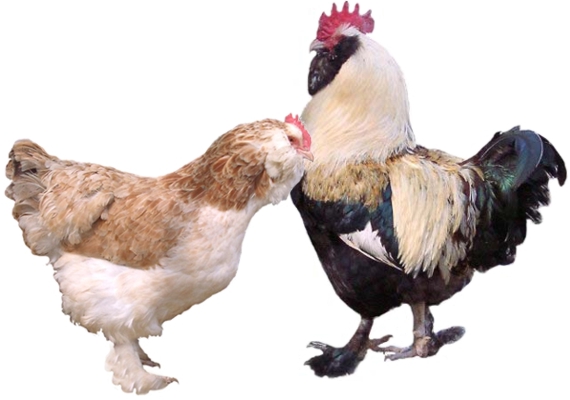 Kamloos of rudimentair
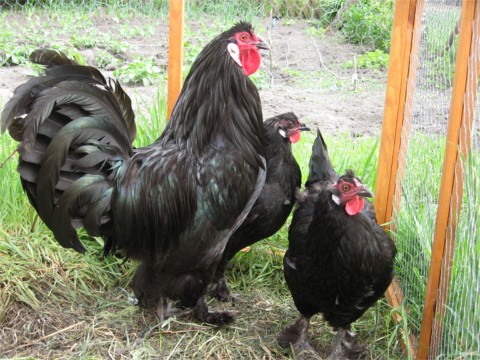 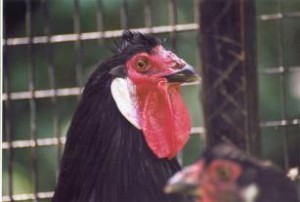 Kamloos of Rudimentair
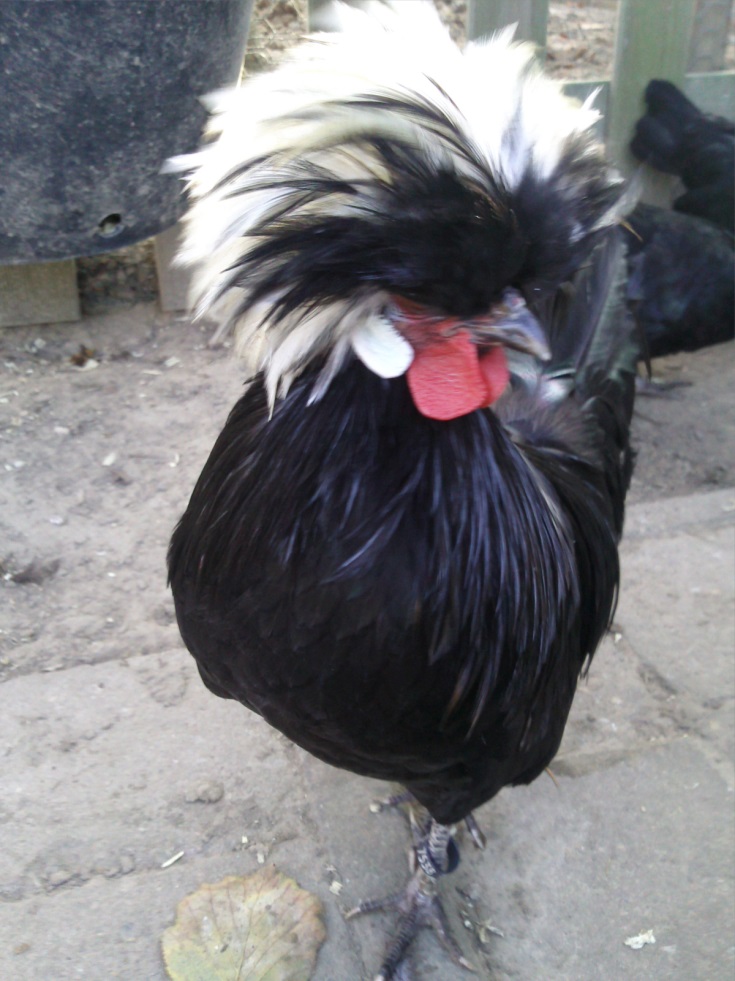 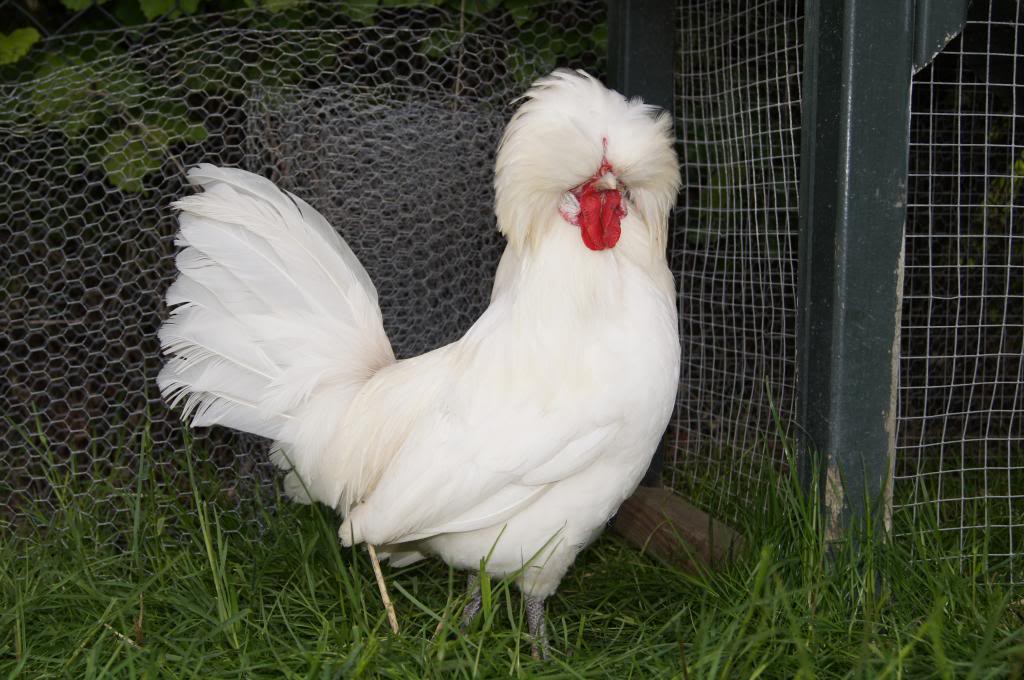 Veerpatroon: enkelvoudig gezoomd
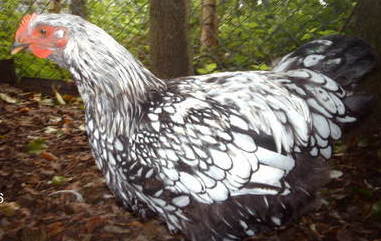 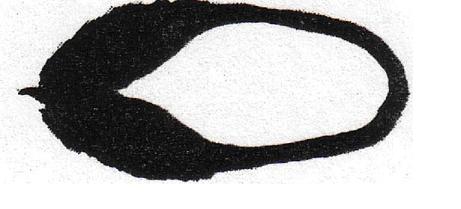 Veerpatroon: gepeld
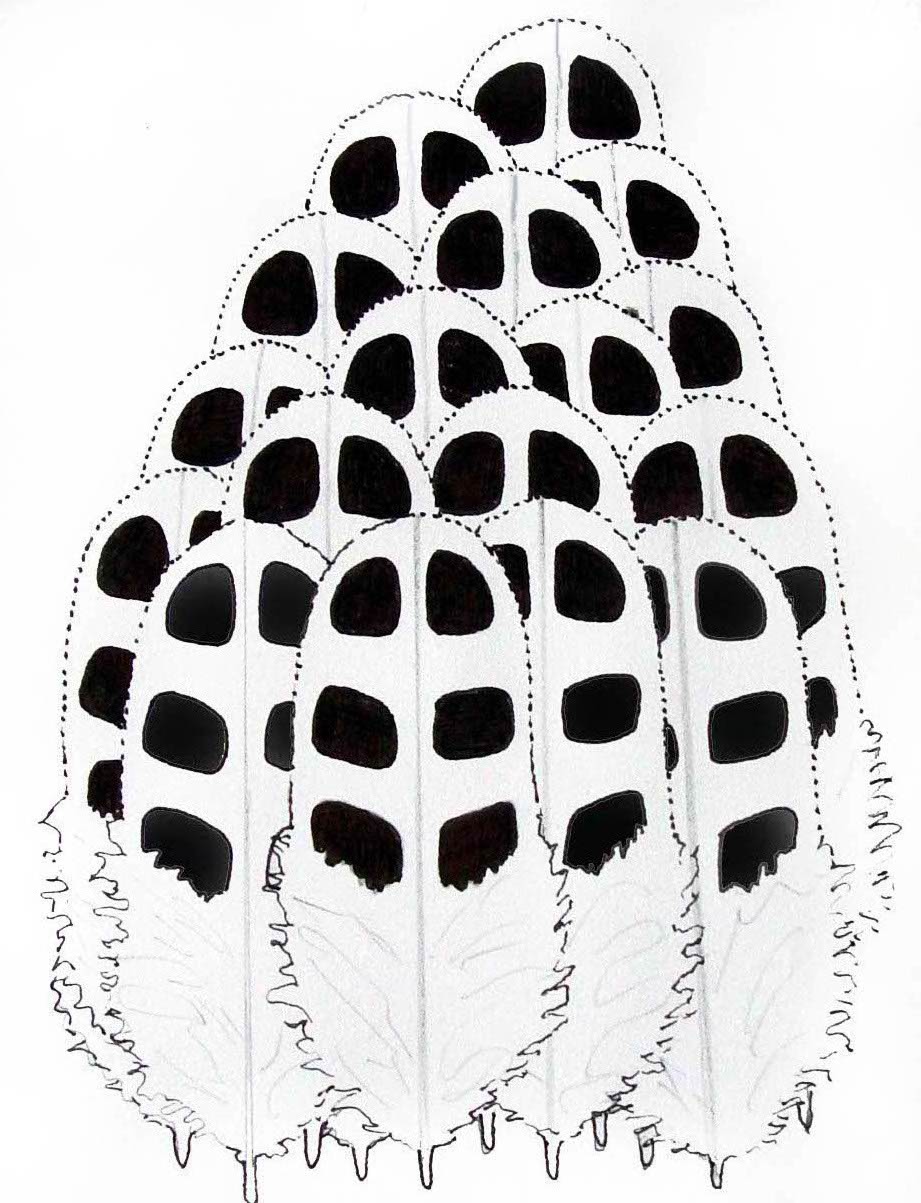 Veerpatroon: dubbelgezoomd
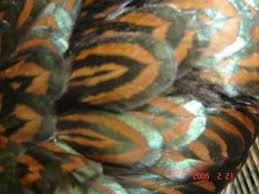 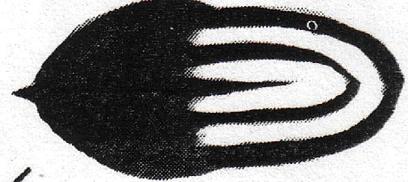 Veerpatroon: gestreept
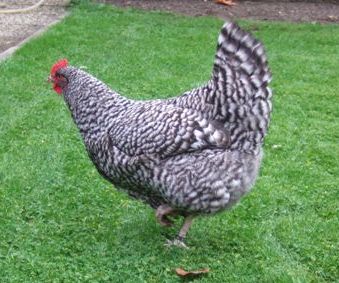 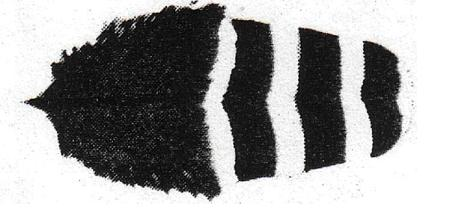 Veerpatroon: geloverd
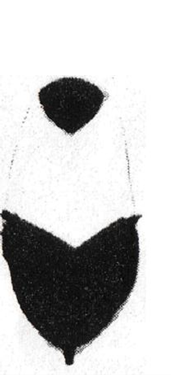 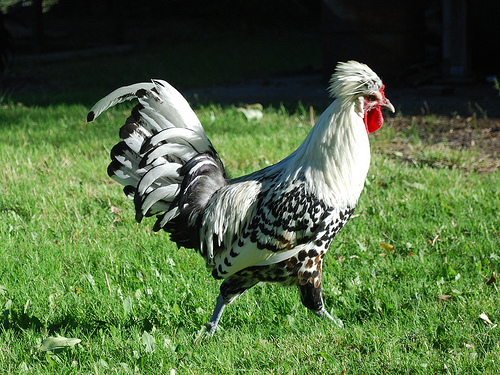 Kleur
Buff                           Columbia
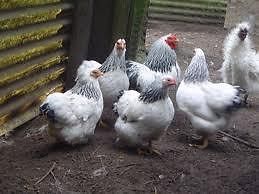 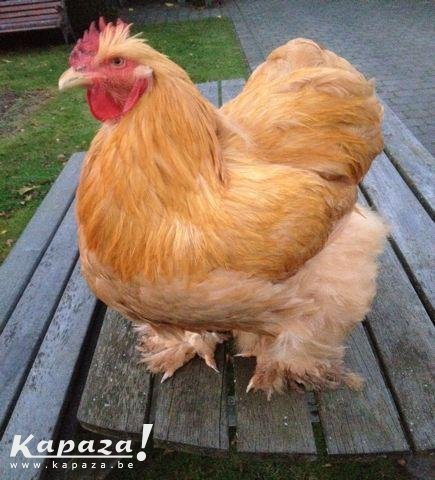 Kleur
Koekoek                             Lakenvelder
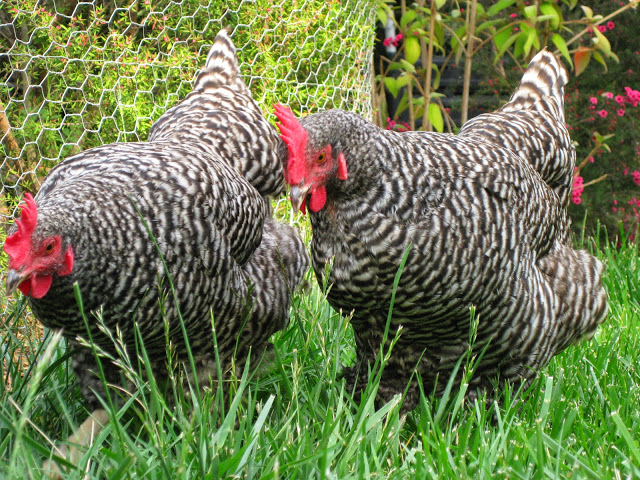 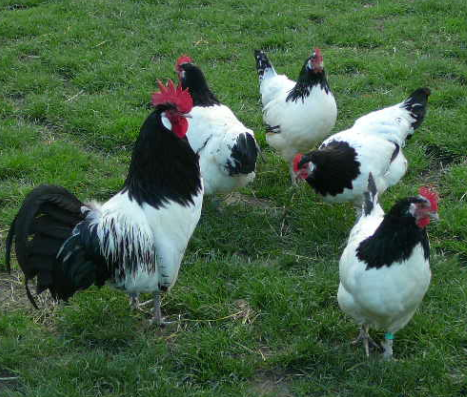 Anatomie
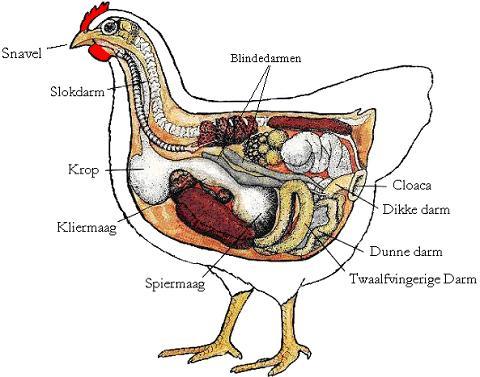 Exterieur kip
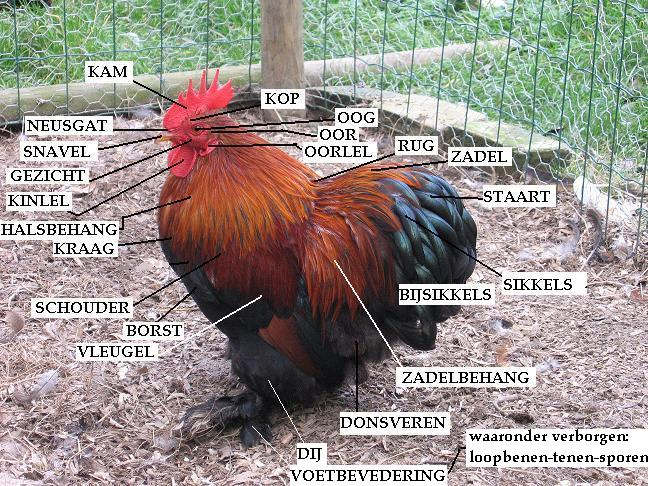 Hanteren
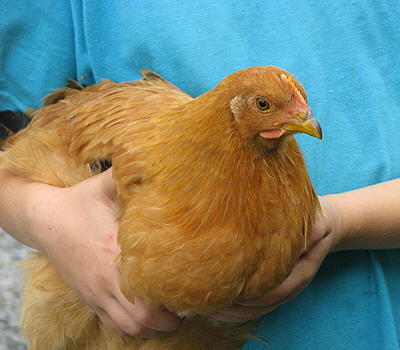 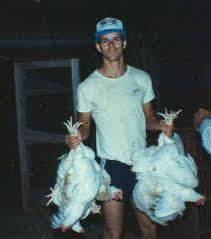 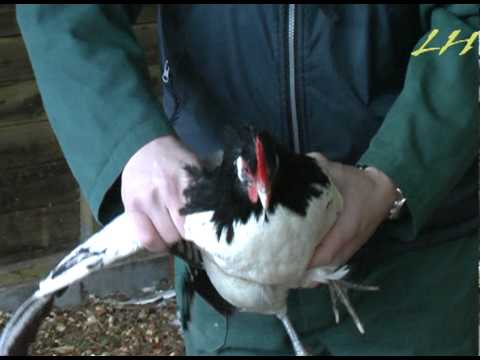 Video’s hanteren pluimvee
Kip ik heb je deel 1
https://www.youtube.com/watch?v=iswBy848LDk

Kip ik heb je deel 2
https://www.youtube.com/watch?v=uXQ1ni4kJLE
Aan de slag!
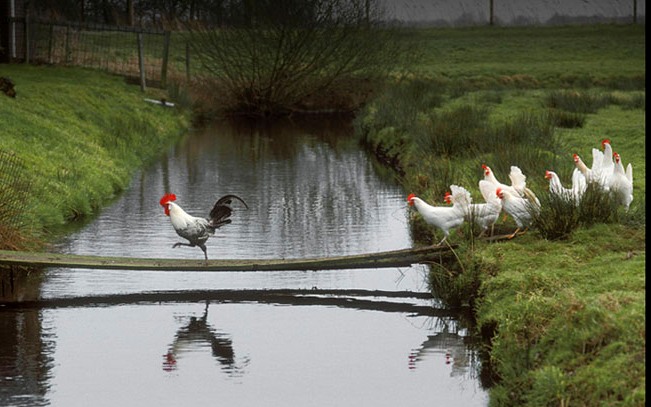